Řízení dodavatelských systémů:7. Plánování dodavatelských systémů
Metodický koncept k efektivní podpoře klíčových odborných kompetencí s využitím cizího jazyka ATCZ62 - CLIL jako výuková strategie na vysoké škole
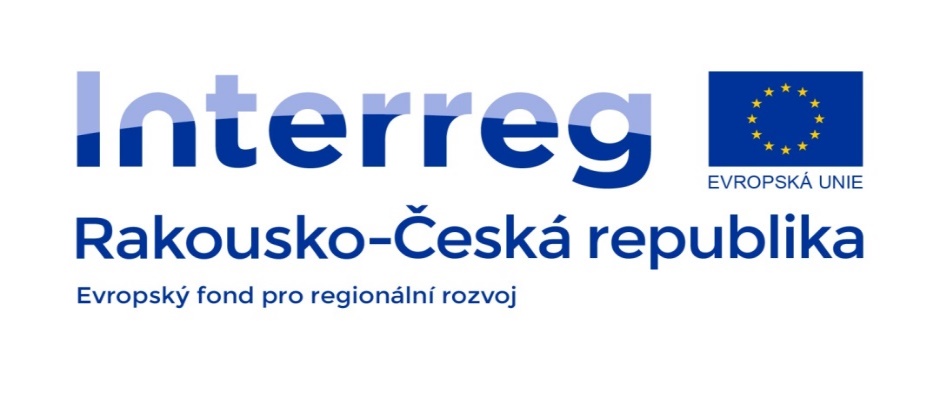 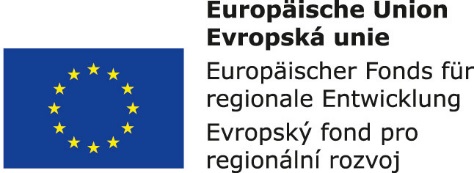 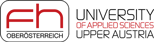 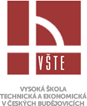 Vztah strategie podniku a logistického plánování
Plánování je postupný, částečně iterativní proces, ve kterém je uplatňována řada funkcí. 
Plánování zahrnuje široké spektrum činností např.: 
vypracování podnikových plánů, 
plánování výroby nebo montáže, 
logistické plánování, 
plánování materiálových toků aj.
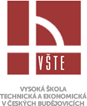 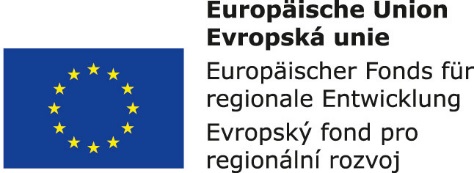 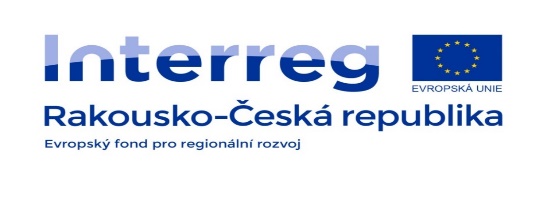 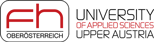 Plánování sleduje optimální řešení problému v termínu, většinou předem daném a to při respektování všech podstatných vlivných faktorů a veličin. 
Výsledkem plánování je plán. Plán stanoví:
cíle, 
úkoly a činnosti, 
jakož i prostředky,
popř. způsoby k jejich dosažení.
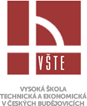 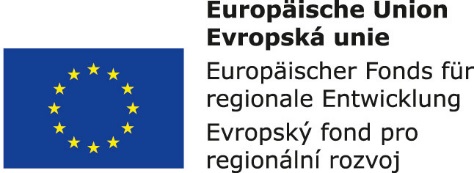 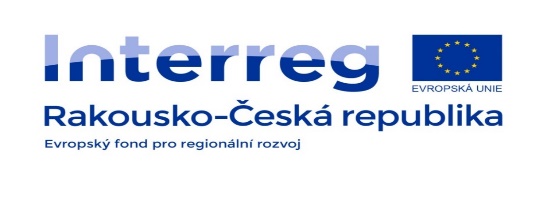 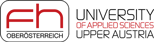 Hlavním úkolem logistického plánování je implementace strategického podnikatelského plánu do prováděcích plánů v souladu se změnami okolí a možnostmi systému.
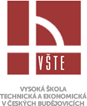 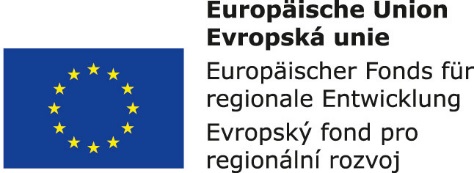 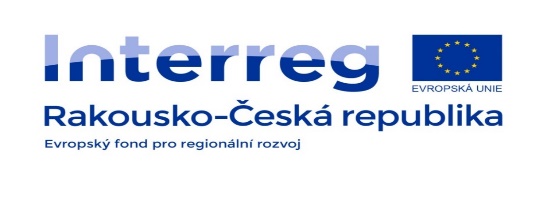 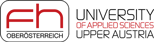 Struktura logistického plánu
Obecným úkolem logistického plánování je vytvoření podmínek pro optimální funkci logistických systémů a procesů. Z obecného vymezení úkolu lze odvodit všeobecně platné hlavní cíle:
konkurenceschopné výrobky popř. služby,
optimální hmotné a informační toky vzájemně integrované,
vysokou pružnost (flexibilitu) systémů a procesů,
příznivé vytížení ploch, prostorů a zařízení,
krátké průběžné doby a dodací lhůty,
příznivé pracovní podmínky a motivace pro personál,
minimalizace nákladů.
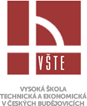 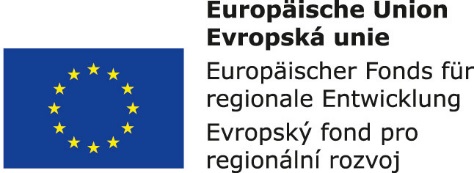 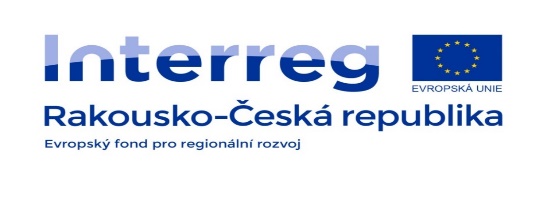 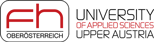 V oblasti nákupní logistiky bude např. zahrnovat:
plánování, řízení, realizaci a kontrolu opatřování materiálu,
zajištění výrobních prostředků,
plánování zásob v nákupních skladech,
aj.

V oblasti distribuční logistiky bude např. zahrnovat:
plánování distribuční struktury,
management zásob hotových výrobků,
zajištění dodavatelského servisu, aj.
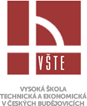 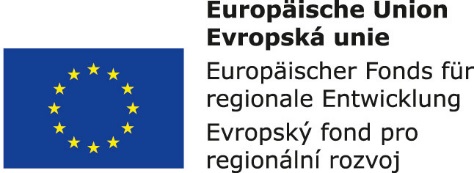 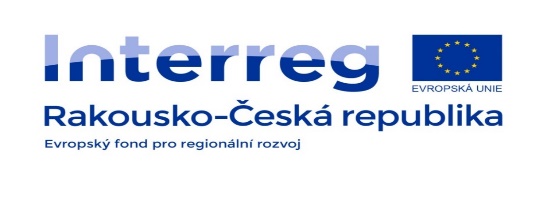 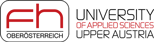 V oblasti výrobní logistiky bude např. zahrnovat:
plánování výrobního programu.
plánování výrobních dávek,
plánování potřeb,
management zásob polotovarů,
plánování a řízení materiálových toků,
plánování a řízení včetně kontroly vnitropodnikové dopravy,
dílenské plánování,
a další.
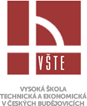 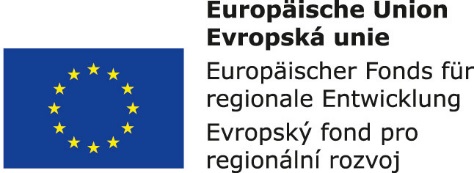 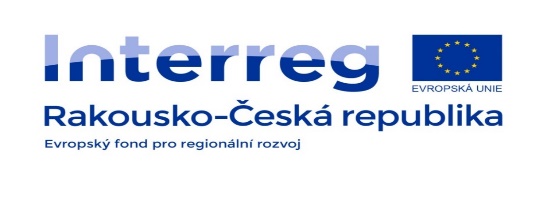 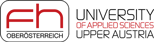 Etapy plánovacího procesu:
Podnět
Definice cílů
Analýza plánovacího prostoru
Rozhodnutí o dalším postupu
Systémová studie
Rozhodnutí o výběru konceptu
Systémové plánování
Rozhodnutí o výběru z nabídek
Realizace.
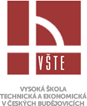 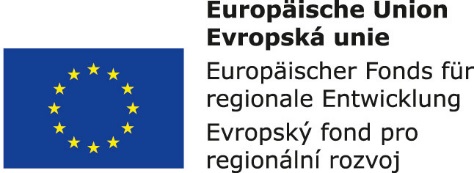 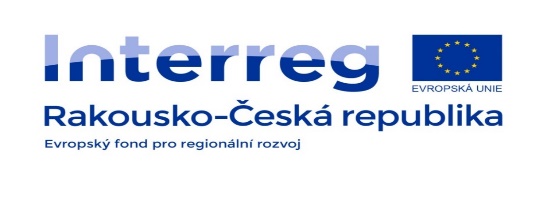 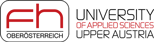